Chapter 9/10 Review
Question 1
The process by which precipitation that has fallen on land trickles into the ground and becomes groundwater is called……..

Absorption
Invasion
Infiltration
Filtration
Question 1- Answer
The process by which precipitation that has fallen on land trickles into the ground and becomes groundwater is called……..

Absorption
Invasion
Infiltration
Filtration
Question 2
Most groundwater is acidic because of what acid?

Nitric
Calcite
Sulfuric
Carbonic
Question 2- Answer
Most groundwater is acidic because of what acid?

Nitric
Calcite
Sulfuric
Carbonic
Question 3
Hard water contains high concentration of three elements. Which of the following are the correct elements.

Lead, Calcium, Lead
Iron, Calcium, Lead
Magnesium, Calcium, Iron
Question 3- Answer
Hard water contains high concentration of three elements. Which of the following are the correct elements.

Lead, Calcium, Lead
Iron, Calcium, Lead
Magnesium, Calcium, Iron
Question 4
In the zone of aeration, materials are ___________ instead of _____________

Dry; saturated
Soaked; moist
Moist; soaked
Saturated; dry
Question 4- Answer
In the zone of aeration, materials are ___________ instead of _____________

Dry; saturated
Soaked; moist
Moist; soaked
Saturated; dry
Question 5
Groundwater can be polluted by three different ways, name as many as you can 
(1 point for each correct answer)
Question 5
Groundwater can be polluted by three different ways, name as many as you can 
(1 point for each correct answer)

Radon, Chemicals, Salt/ Sodium Chloride
Question 6
What are the most remarkable features made by groundwater found either hanging from ceiling of caves or on the floors of caves?
Stalagmites
Dripstones
Stalactites
None
Question 6 - answer
What are the most remarkable features made by groundwater found either hanging from ceiling of caves or on the floors of caves?
Stalagmites
Dripstones
Stalactites
None
Question 7
What are the two types of wells?
Ordinary and Excuses
Ordinary and Artesian
Unique and Antique
None
Question 7 - answer
What are the two types of wells?
Ordinary and Excuses
Ordinary and Artesian
Unique and Antique
None
Question 9
Artesian wells were first drilled ______ years ago in the French province of ______________.
100; Artemis
900; Artois
9,000 Artemis
9,000 Artois
Question 9 - answer
Artesian wells were first drilled ______ years ago in the French province of ______________.
100; Artemis
900; Artois
9,000 Artemis
9,000 Artois
Question 10
Which of the following is not true about streams?
All streams flow downslope
Tributaries are smaller streams
All streams flow into the ocean
A large stream is called a river.
Question 10 - answer
Which of the following is not true about streams?
All streams flow downslope
Tributaries are smaller streams
All streams flow into the ocean
A large stream is called a river.
Question 11
The amount of dissolved material that a stream carries is usually expressed in
Parts per million
Grams per gallons
Cubic feet per minute
Cubic meters per second
Question 11 - answer
The amount of dissolved material that a stream carries is usually expressed in
Parts per million
Grams per gallons
Cubic feet per minute
Cubic meters per second
Question 12
What watershed is the largest in North America?
Deep River
Cape Fear River
Colorado River
Mississippi River
Question 12 - answer
What watershed is the largest in North America?
Deep River
Cape Fear River
Colorado River
Mississippi River
Question 13
What were the 4 items we tests permeability on in our lab?



Which one had the largest particle size?
[Speaker Notes: Clay, “gravel” sand silt - gravel]
Question 14
Which of the following is not an example of a wetland?
Bog
Marsh
Swamp
Lake
Question 14 - answer
Which of the following is not an example of a wetland?
Bog
Marsh
Swamp
Lake
Question 15
Between the 1700’s and 1980’s, the continental United States lost about __________ of its wetlands.
1%
5%
20%
50%
Question 15 - answer
Between the 1700’s and 1980’s, the continental United States lost about __________ of its wetlands.
1%
5%
20%
50%
Question 16
Discharge = width x depth x __________
Force
Movement
Velocity
Divide
Question 16 - answer
Discharge = width x depth x __________
Force
Movement
Velocity
Divide
Question 17
Why are wetlands important?
[Speaker Notes: - Provide habitat for migratory birds & improve water quality]
In addition to these questions, you need to know these various vocabulary terms by heart and be able to label the 1) zone of saturation 2) zone of aeration and 3) water table on the picture.
Bed load
Eutrophication
Runoff
Sinkhole
Delta
Watershed
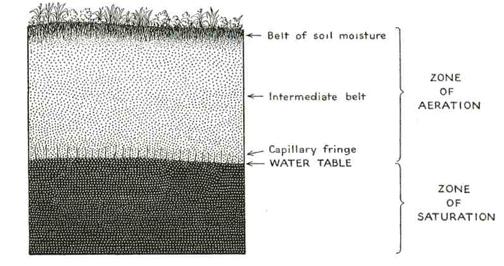